Государственное бюджетное общеобразовательное учреждение средняя общеобразовательная школа № 152 Красногвардейского района Санкт-Петербурга имени Героя Российской Федерации А.Т. Апакидзе
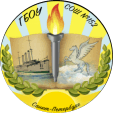 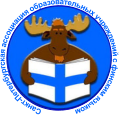 Школьный спортивный клуб «Охтинские барсы»
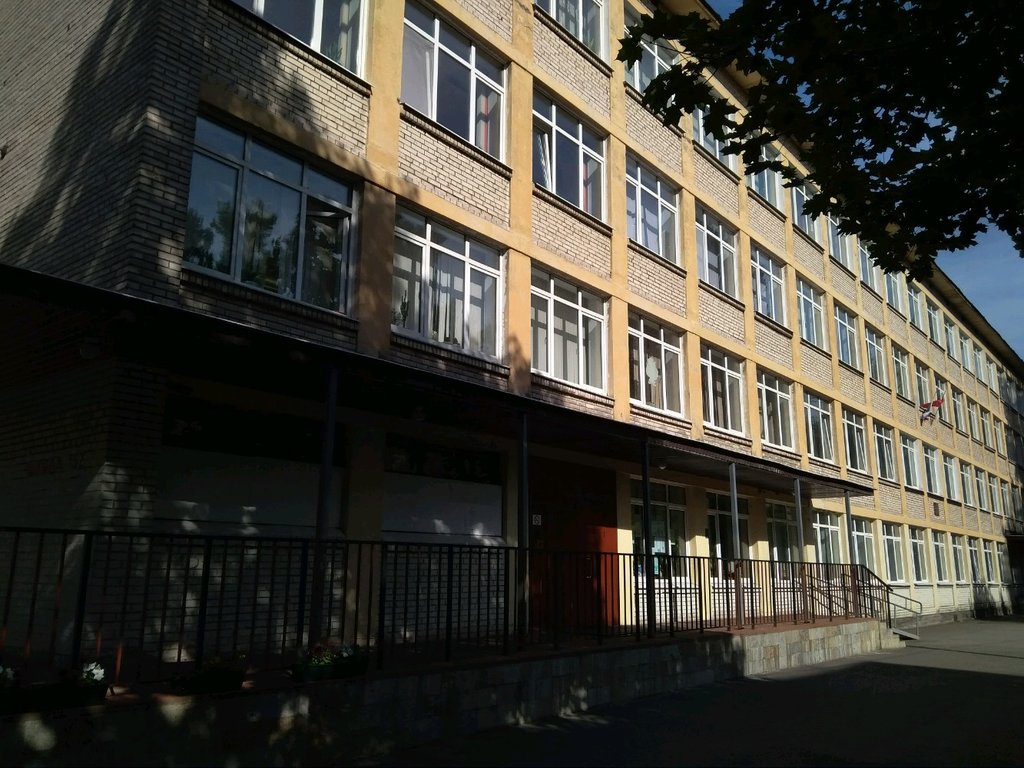 Руководитель ШСК:
 Забелина Наталья Юрьевна
Санкт-Петербург 
2021 г.
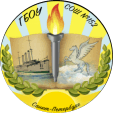 В 2021-2022 учебному году клубу «Охтинские барсы» исполнилось 5 лет!
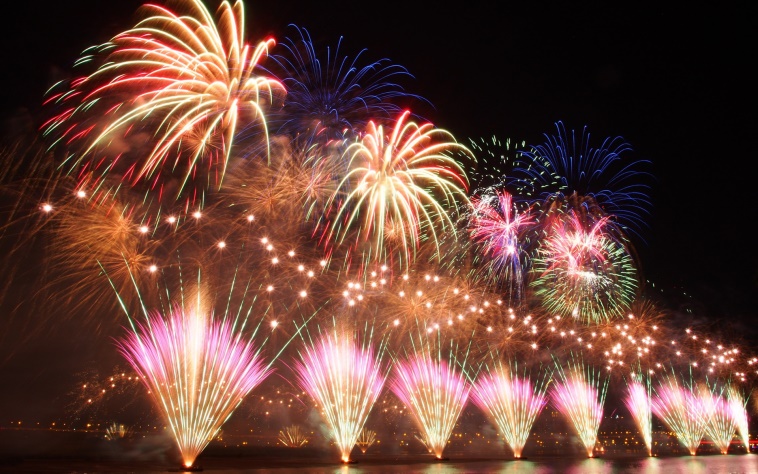 * Год создания – 2016 				

		* Девиз - 

				* Эмблема клуба
«Быстрый барс бежит вперед, нас к победе он ведет!»
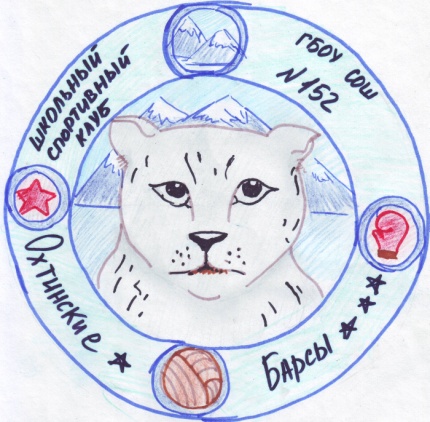 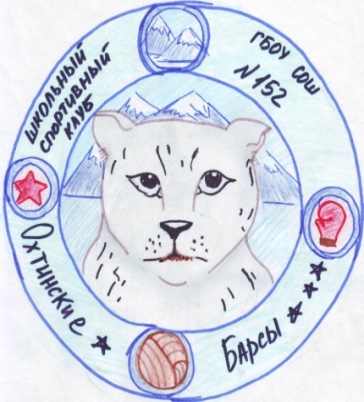 Направления деятельности ШСК «Охтинские барсы»
Проведение соревнований, праздников,  акций
внутри ОУ
Участие в соревнованиях  и мероприятиях школьного, муниципального, районного, городского уровней
Пропаганда видов спорта, подготовка обучающихся к сдаче норм ГТО
Секционная работа:
Фехтование
Волейбол.
Баскетбол.
Каратэ
Футбол
Настольный теннис
Школа альпинизма
Фитнес-аэробика
Взаимодействие со спортивными школами, другими  ШСК района
Формирование здорового образа жизни, профилактика вредных привычек
Профильные виды спорта ШСК 
«ОХТИНСКИЕ БАРСЫ»
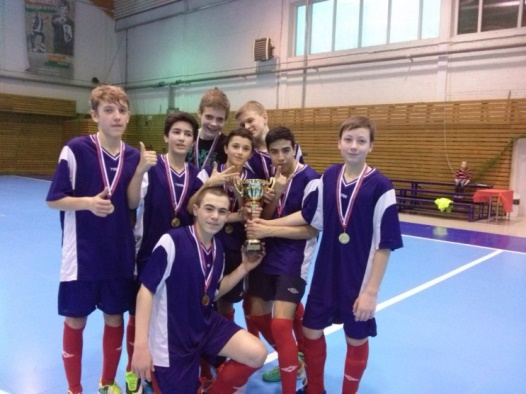 Футбол
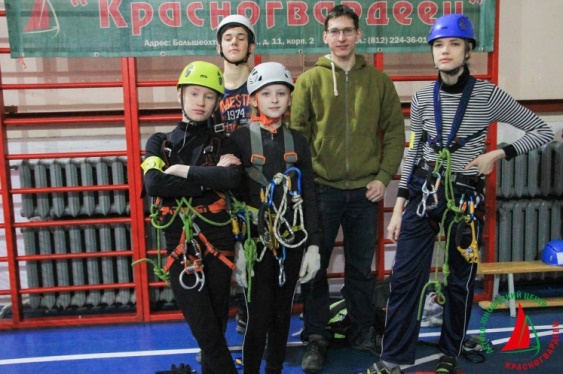 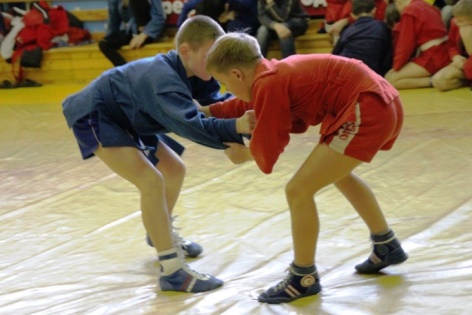 Школа альпинизма
Самбо
Фитнес-аэробика
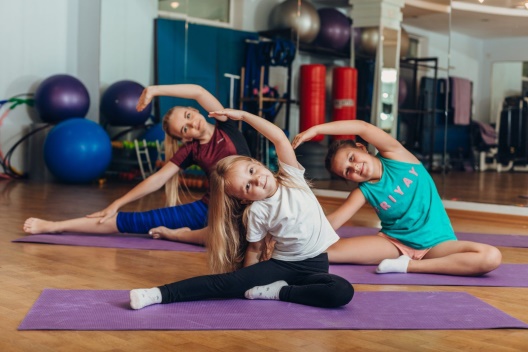 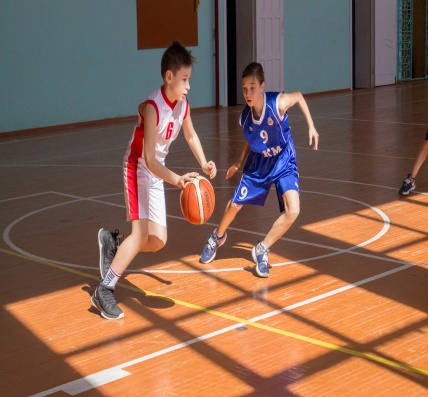 Каратэ
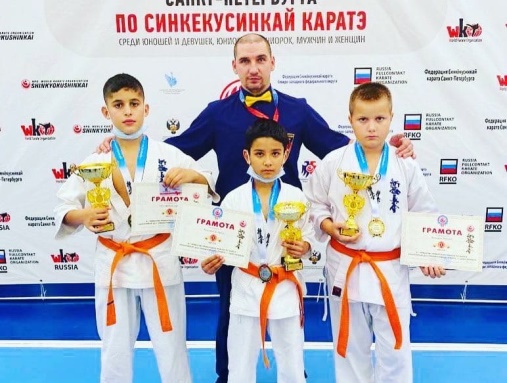 Баскетбол
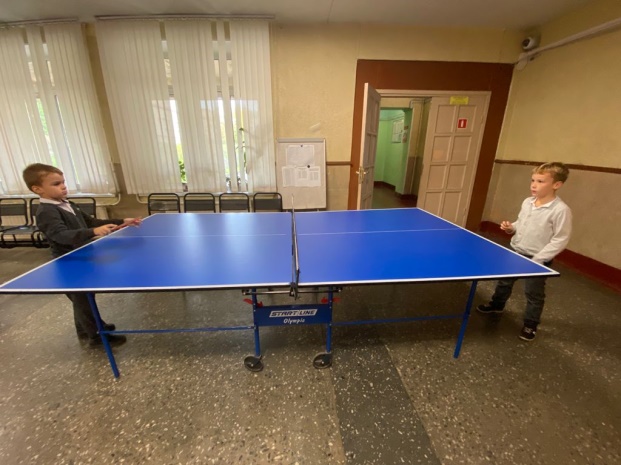 Фехтование
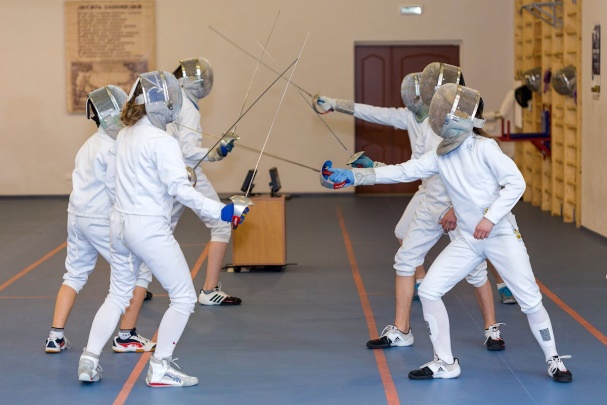 Волейбол
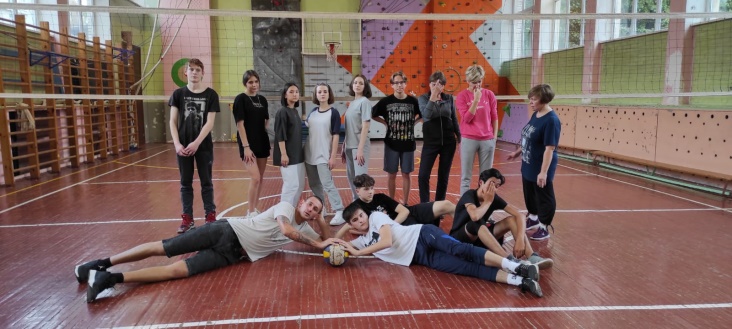 Настольный теннис
Документы, регламентирующие деятельность школьного спортивного клуба «ОХТИНСКИЕ БАРСЫ»
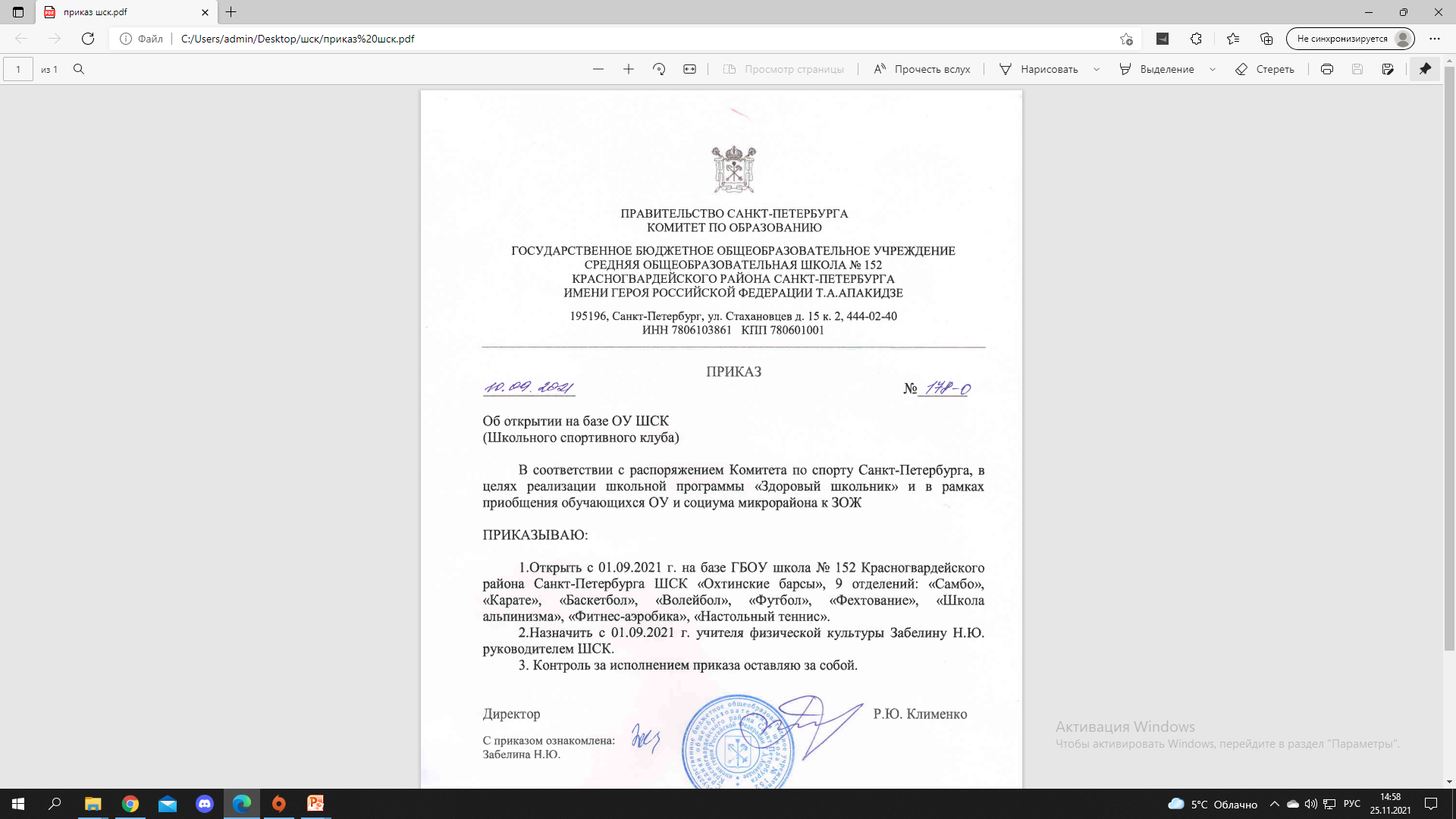 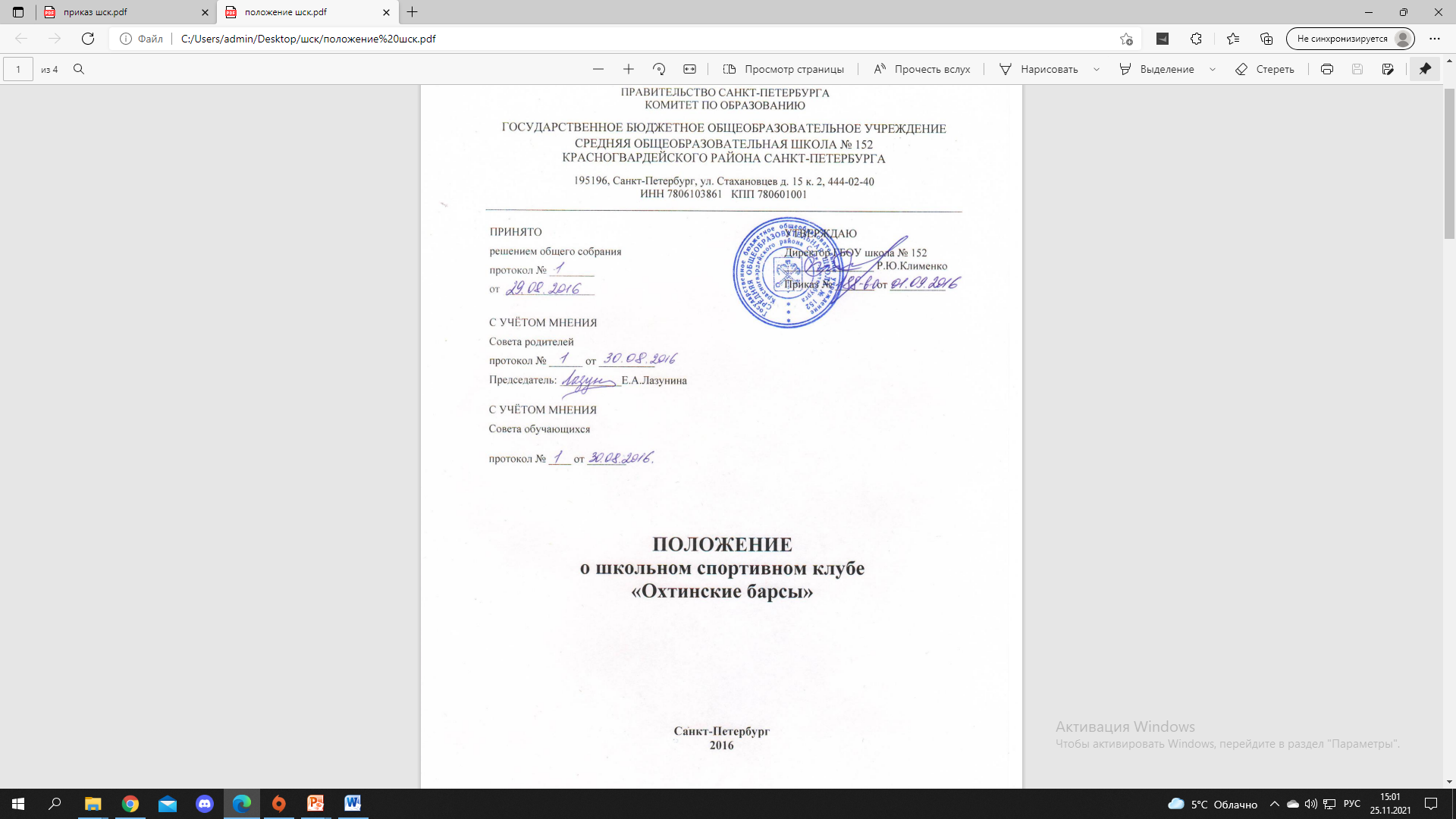 План работы ШСК «Охтинские барсы»
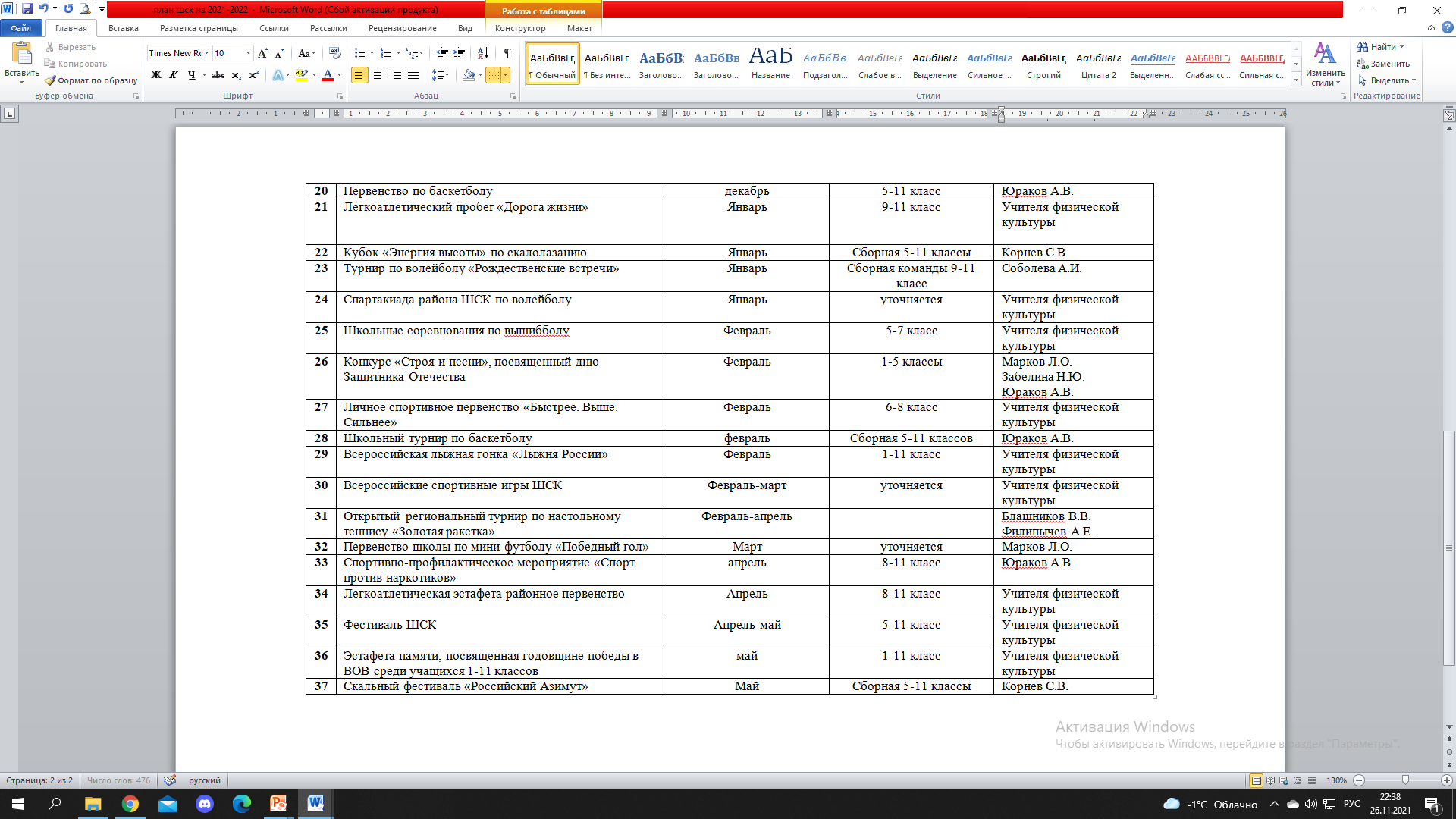 Организация в ШСК «Охтинские барсы» секционной работы по видам спорта
Количество спортивных секций – 9

Количество членов ШСК «Охтинские барсы», посещающих спортивные секции – 165

Расписание спортивных секций
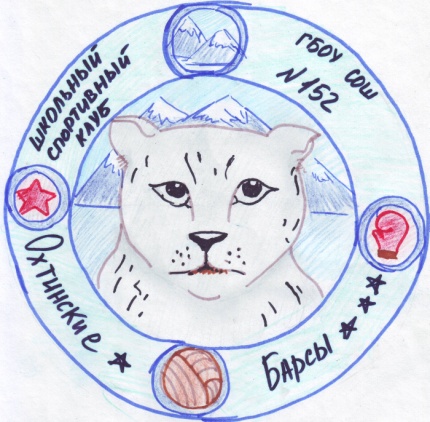 РАСПИСАНИЕ РАБОТЫ СПОРТИВНЫХ СЕКЦИЙ
 ШСК «Охтинские барсы»
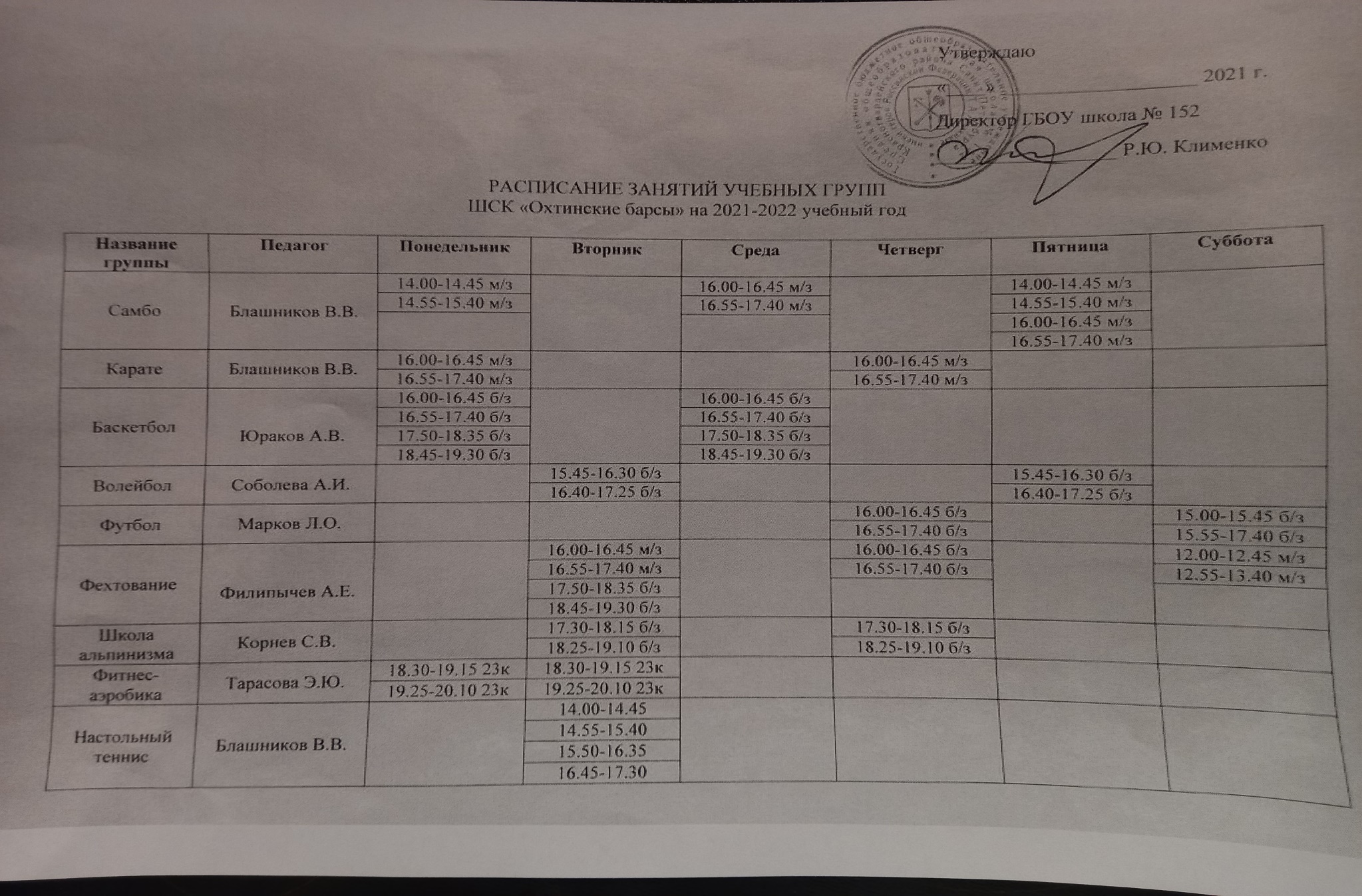 Спортивные 
кружки, 
секции
Спортивные
 акции разных уровней
спортивные соревнования, праздники и мероприятия школы
Формы
 работы 
ШСК «Охтинские барсы»
Работа 
со спортивным 
активом
Организация учащихся к сдаче норм ГТО
Работа с родителями
Взаимодействие со спортивными школами,  ШСК района
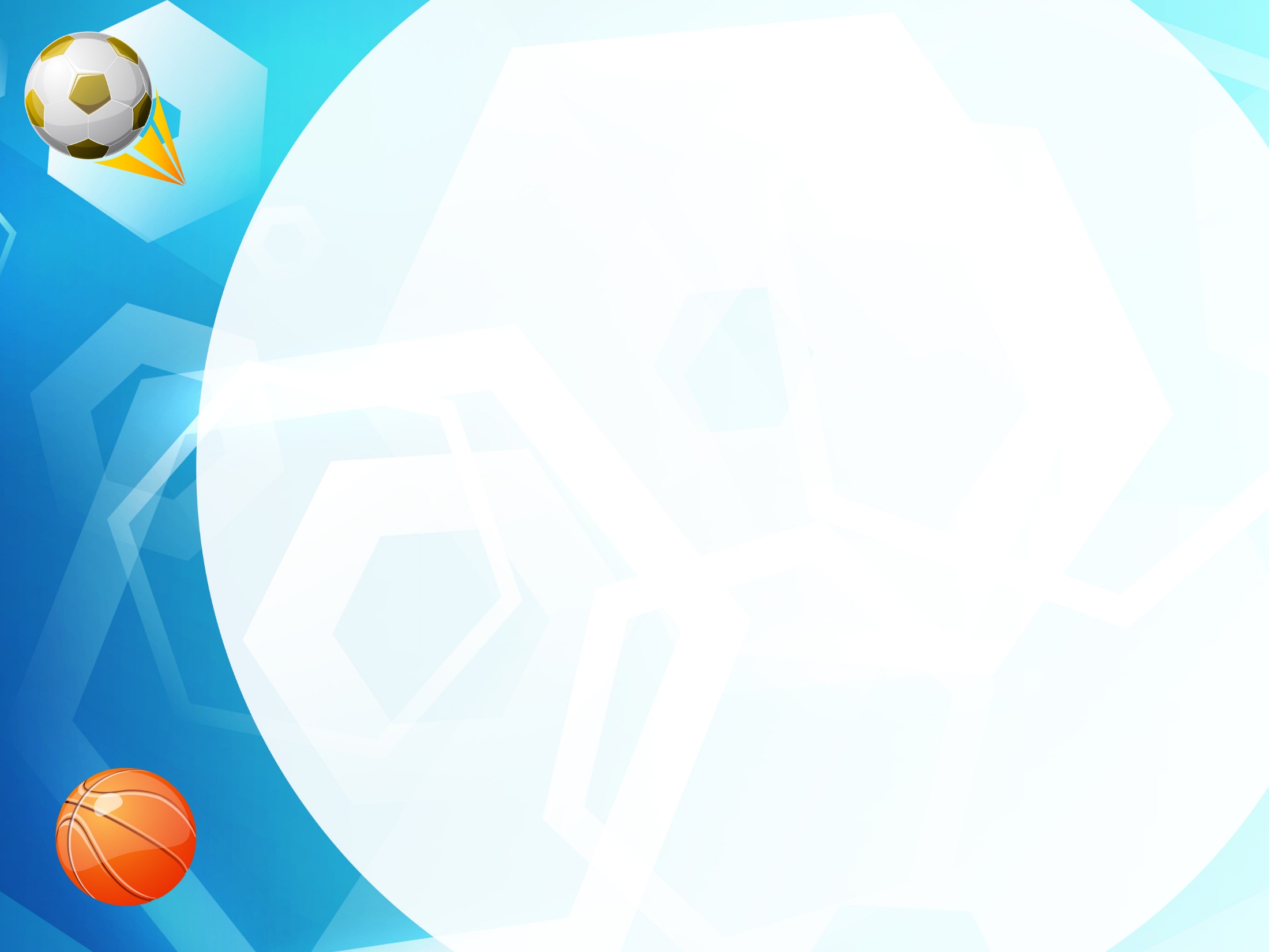 Достижения
ШСК «ОХТИНСКИЕ БАРСЫ»
мероприятия школы, спортивные праздники
Взаимодействие с другими ШСК
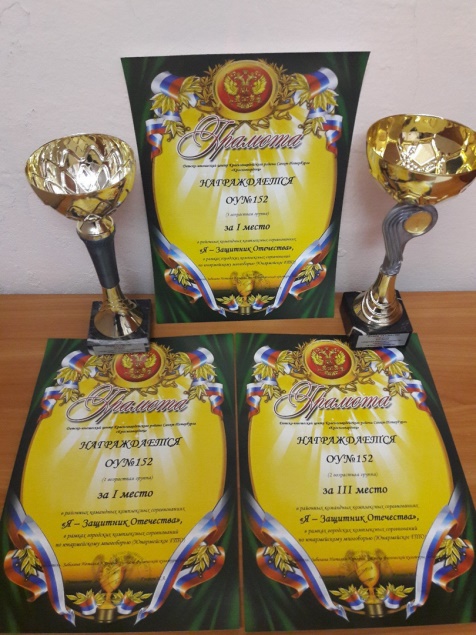 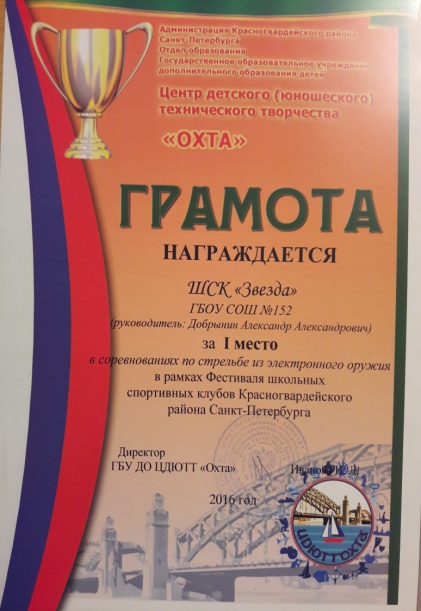 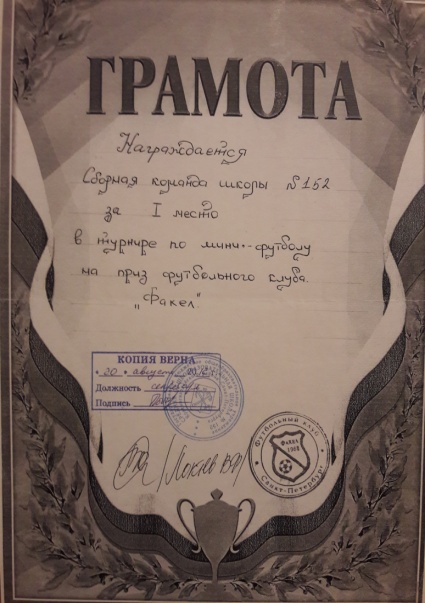 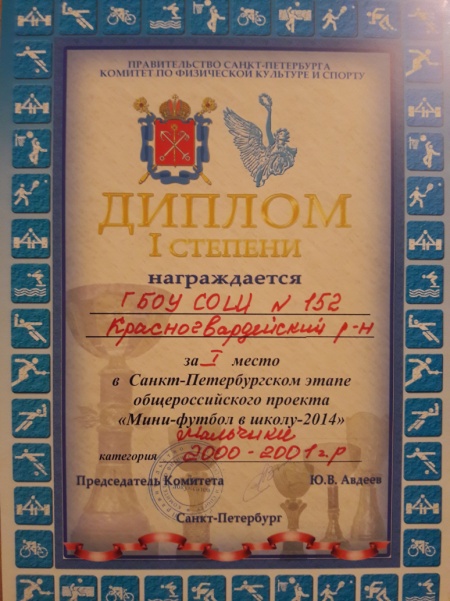 Взаимодействие с другими ШСК
Формы
 работы 
ШСК «Охтинские барсы»
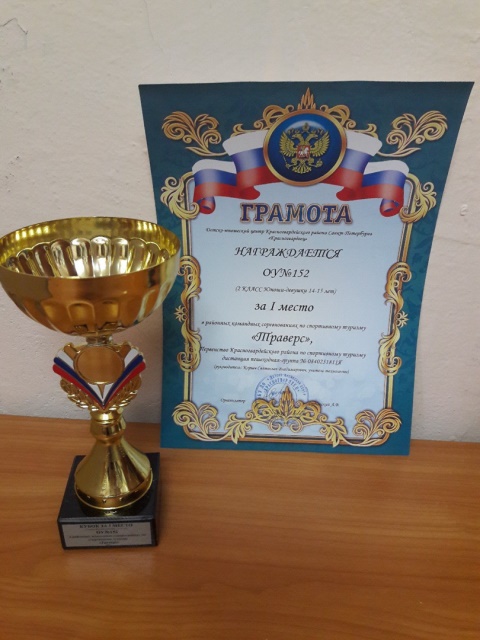 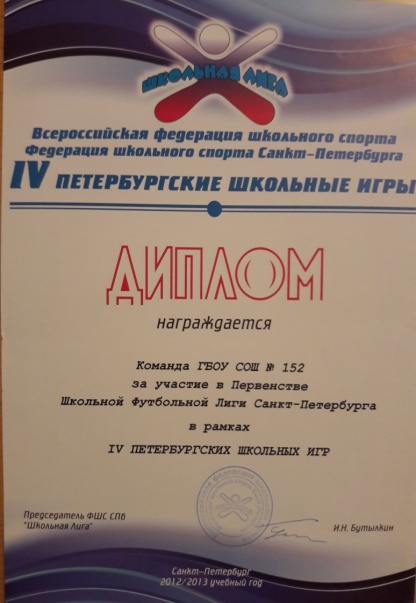 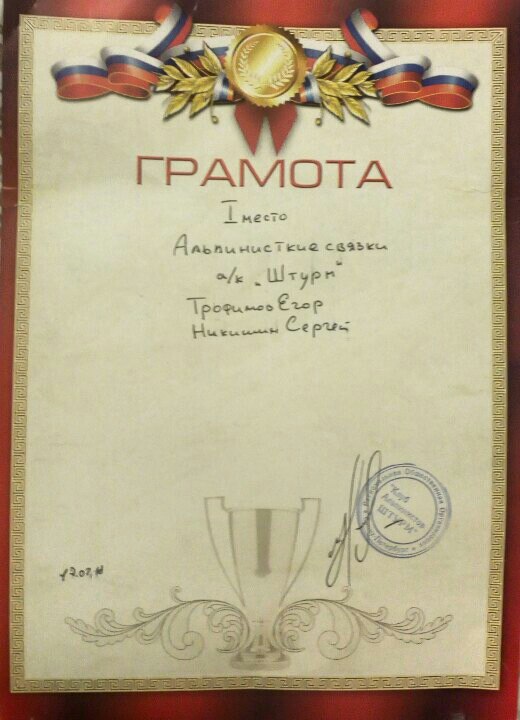 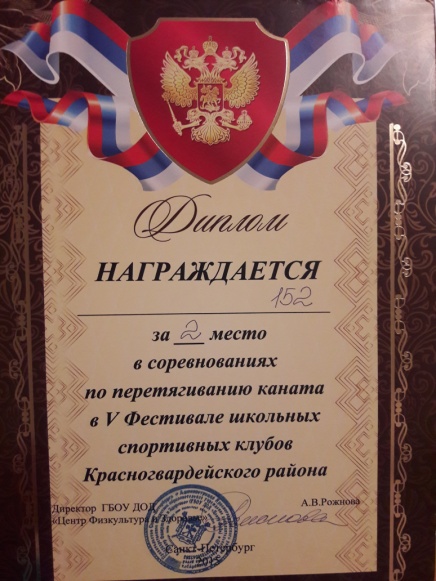 Организация подготовки детей  к сдаче норм ГТО
Спортивные 
кружки, 
секции
Соревнования по различным
 видам
 спорта
Участие ШСК «Охтинские барсы» в физкультурно-массовых мероприятиях школы, района, города
Женская восьмерка
Оранжевый мяч
Семейное ориентирование
 «Ржевская осень»
Сдача норм ГТО
Кросс Нации
Лыжня России
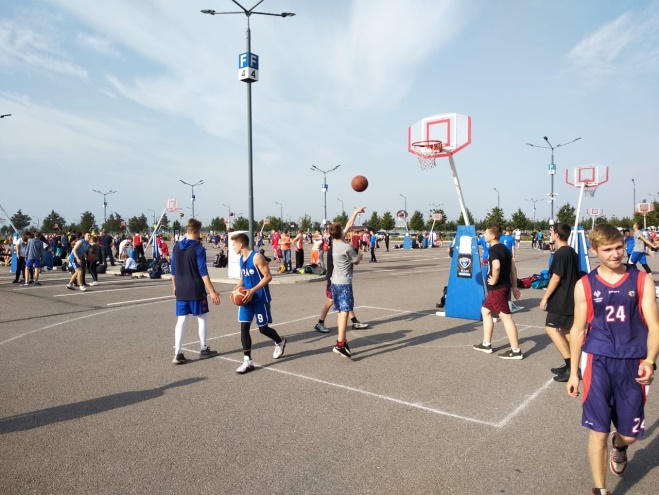 Городской этап «Самбо в школу!»
Смотр Строя и песни к  Дню Защитника Отечества
Мини-футбол «Мир вашему дому»
Городской этап «Мини-футбол в школу!»
Осенний кросс
Полоса препятствий к 23 февраля
Вручение знаков ГТО
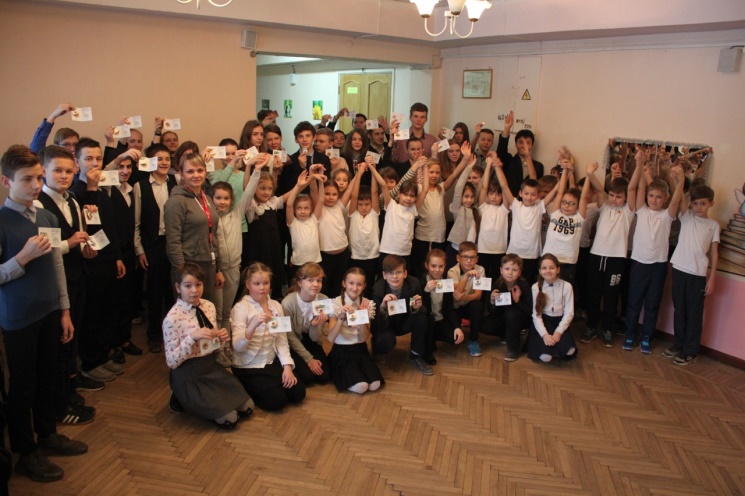 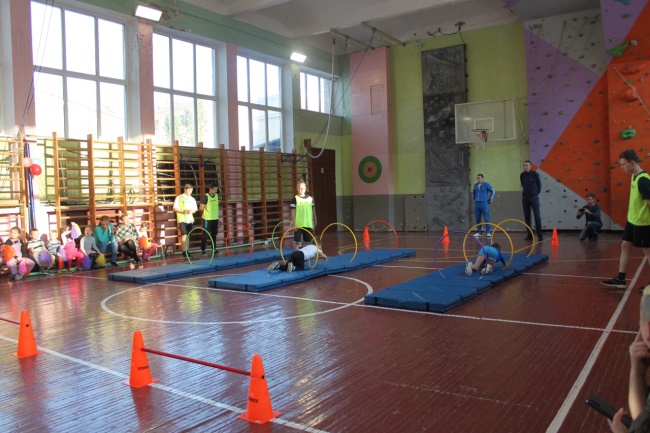 Спортивное ориентирование «Траверс»
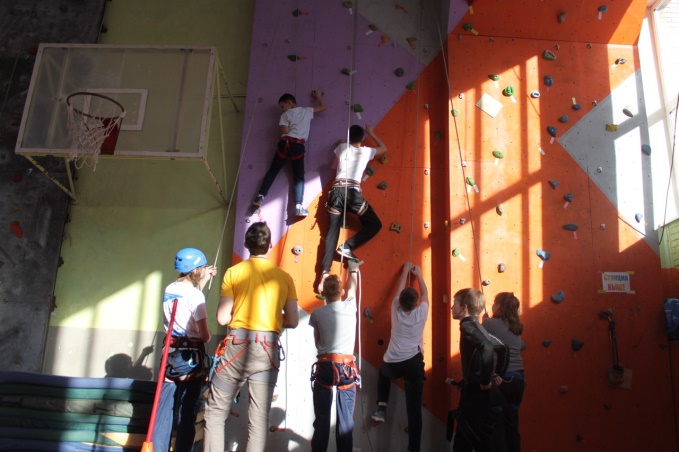 Соревнования по Настольному теннису
Соревнования по альпинизму  «Альпийский штурм»
Муниципальные  соревнования «Веселые старты»
Районные соревнования «Силушка молодецкая»
Папа, мама, я – спортивная семья
Муниципальные соревнования «Пересвет»
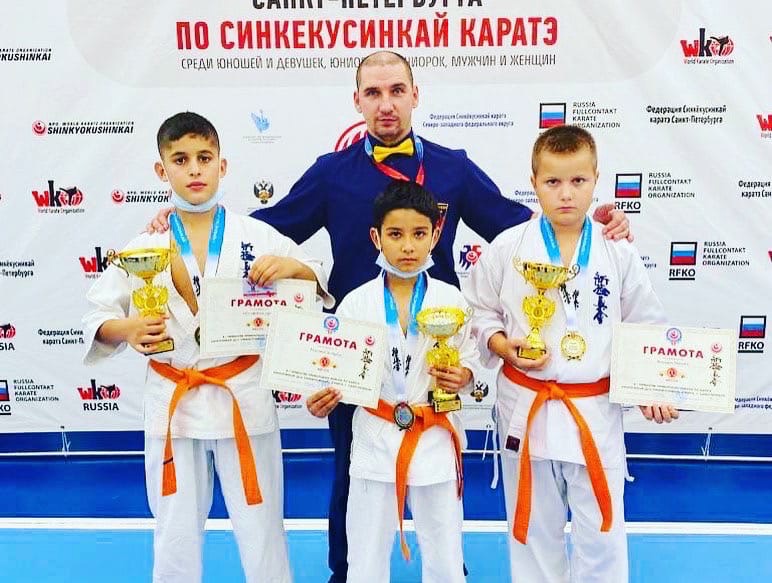 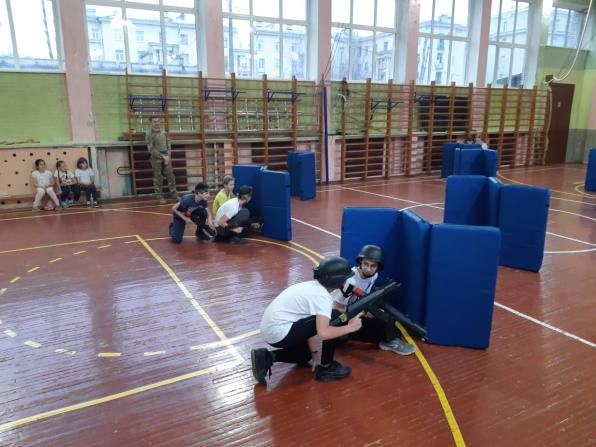 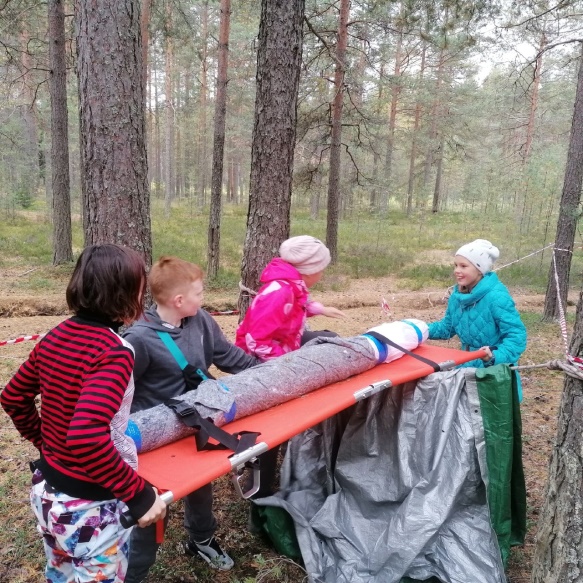 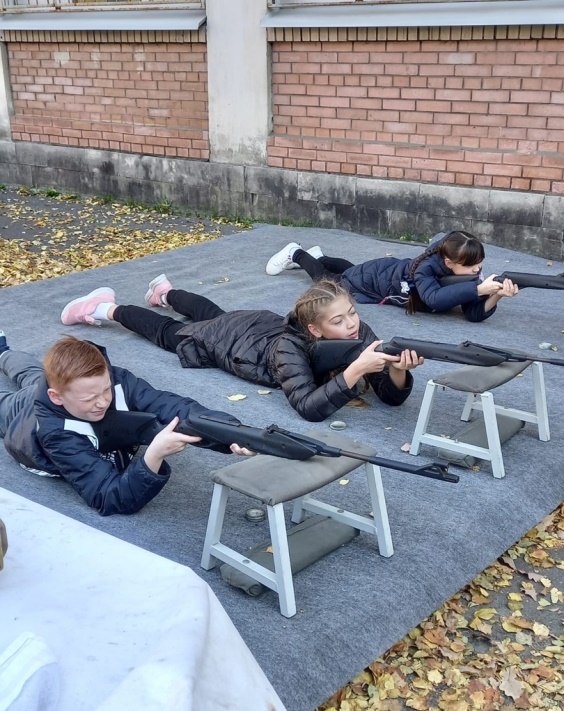 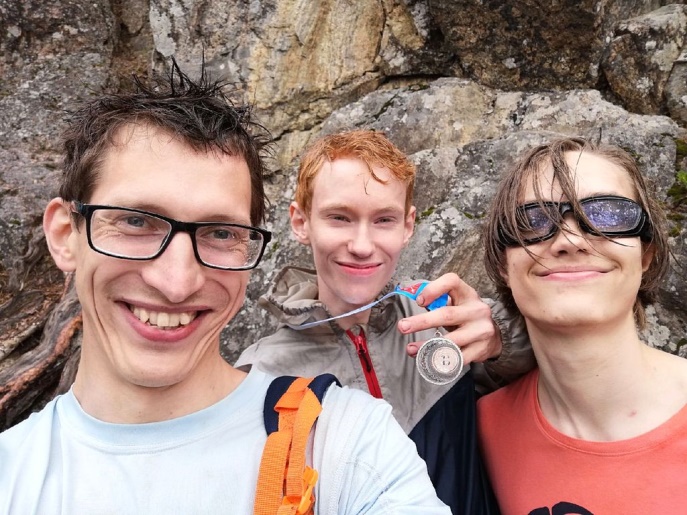 Туристический слет в Лемболово
Я – Защитник Отечества!
Районные соревнования «Силушка молодецкая»
Соревнования «Белая ладья»
Соревнования по футболу
Соревнования по скалалазанию
Открытые занятия по фехтованию
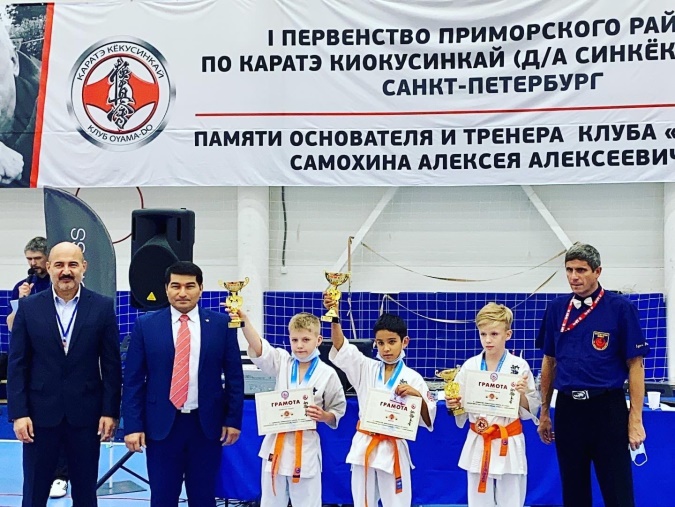 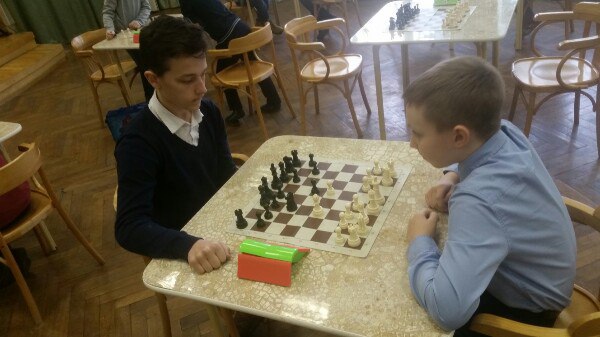 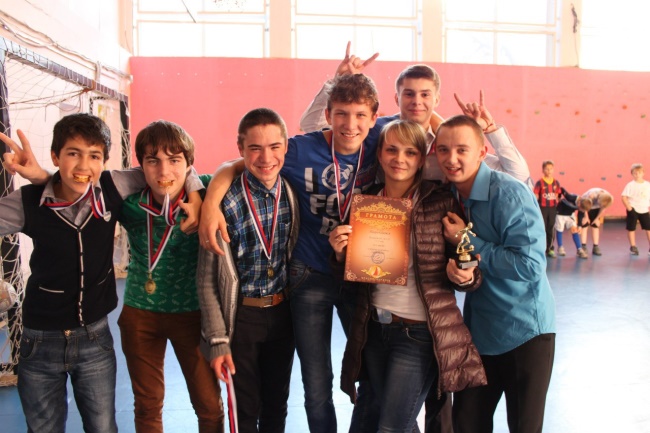 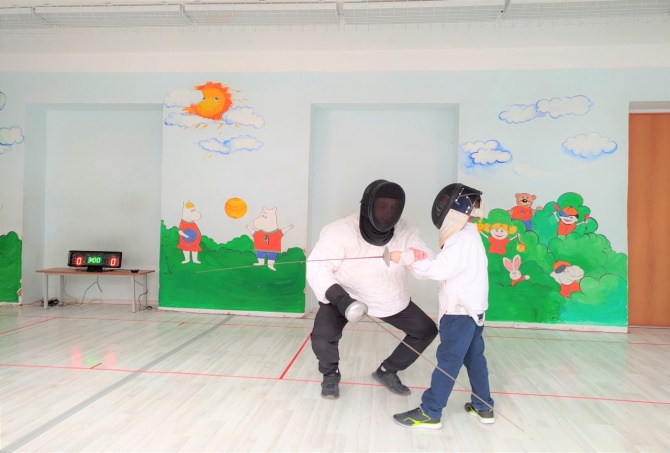 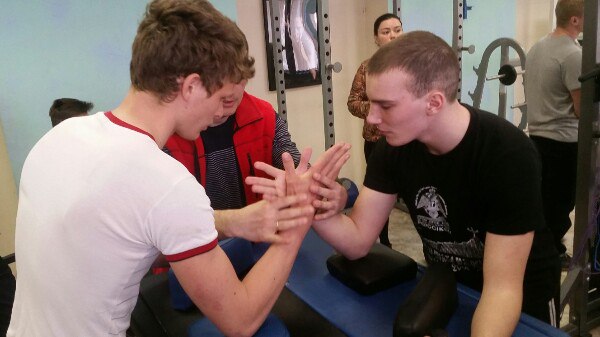